Ako si vyrobiť (rockovú)  maňušku
Samuel Kolník
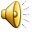 Čo budeme potrebovať:
Kartónový papier
Nožnice
Čiernu, červenú a béžovú farbu
Šedú a čiernu vlnu
Ryflovinu
Kružidlo
Štetce
Bielu a čiernu ponožku
Tavnú pištoľ
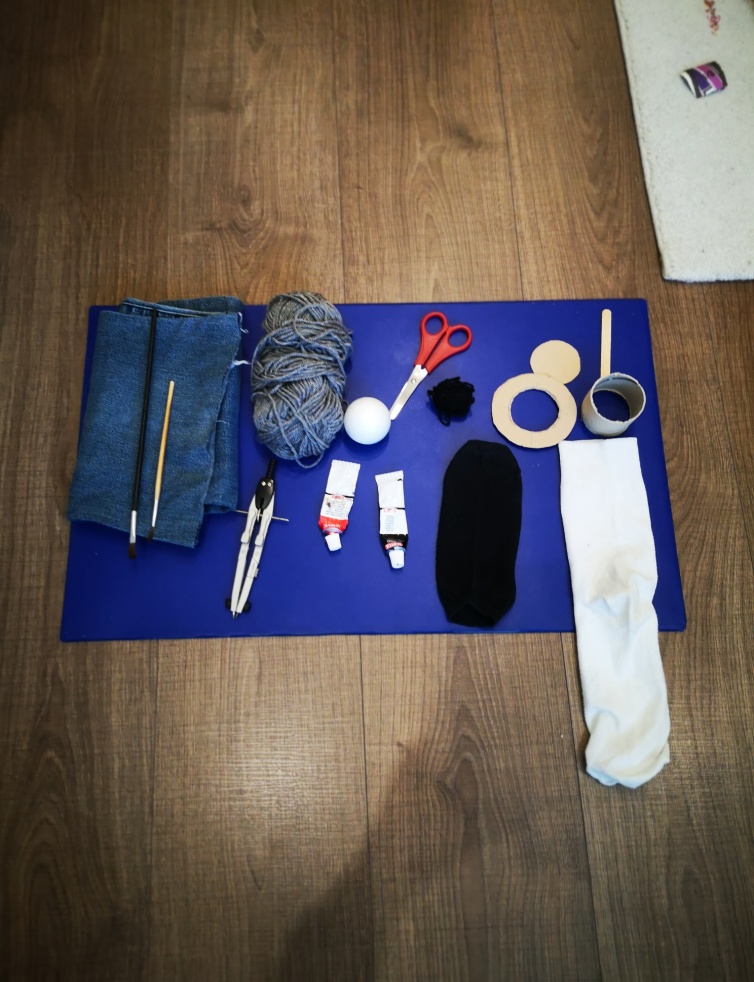 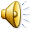 Ďalej budeme potrebovať:
Drevenú paličku z nanuku
Polystyrénovú guľku
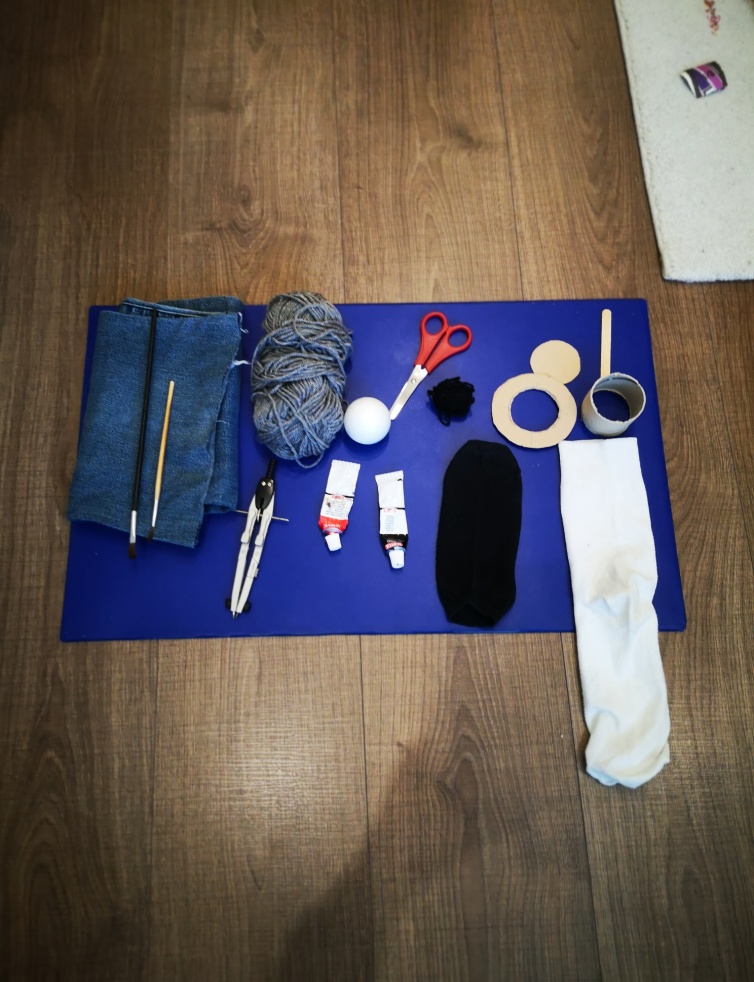 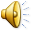 Ako vyrobiť klobúk
Z kartónu vystrihneme jeden väčší a jeden menší kruh. Z rolky toaletného papiera kúsok odstrihneme. Zložíme klobúk. Namaľujeme ho na čierno.
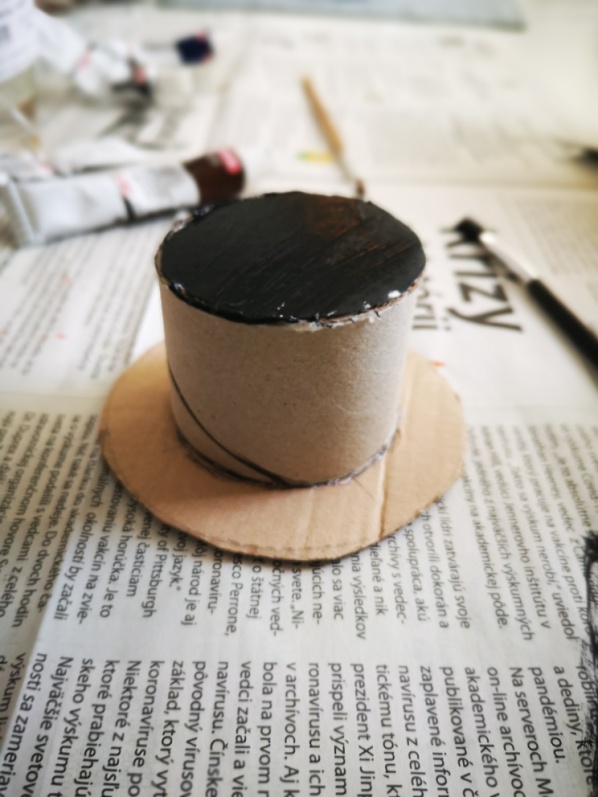 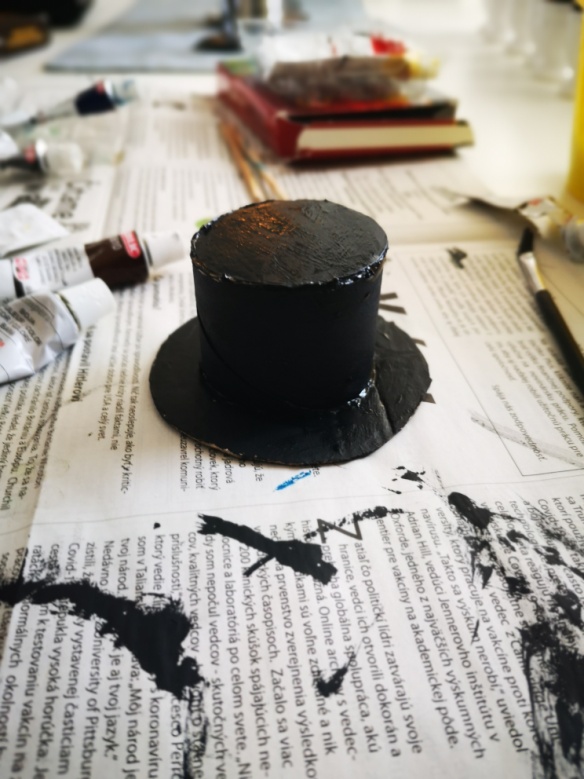 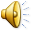 Ako vyrobiť tričko
Z čiernej ponožky vystrihneme obrys trička. Zo zvišnej látky spravíme rukávy. Rukávy prišieme k tričku.
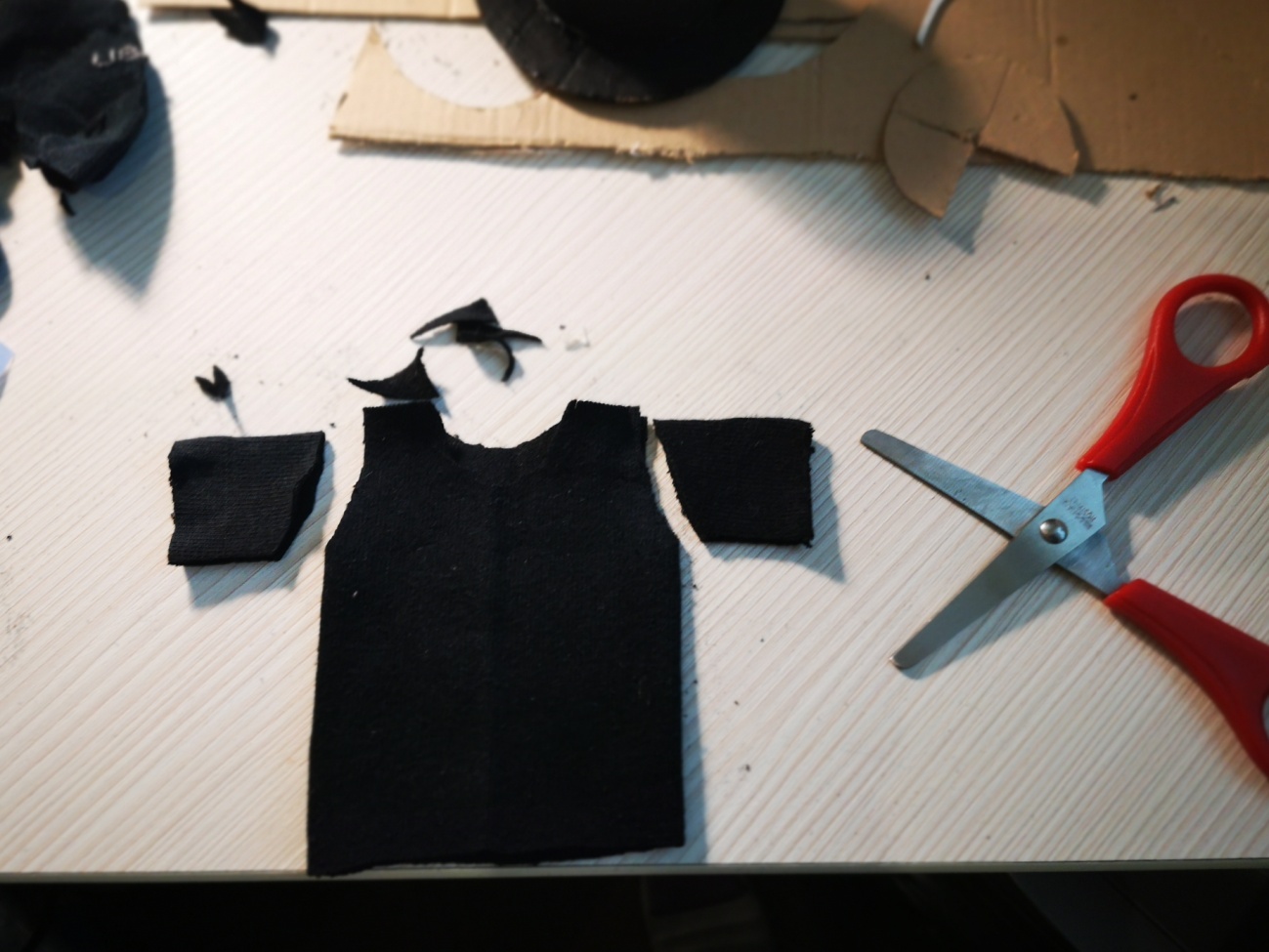 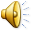 Ako vyrobiť hlavu
Polystyrénovú guľku nafarbíme na béžovo. 
Nalepíme oči
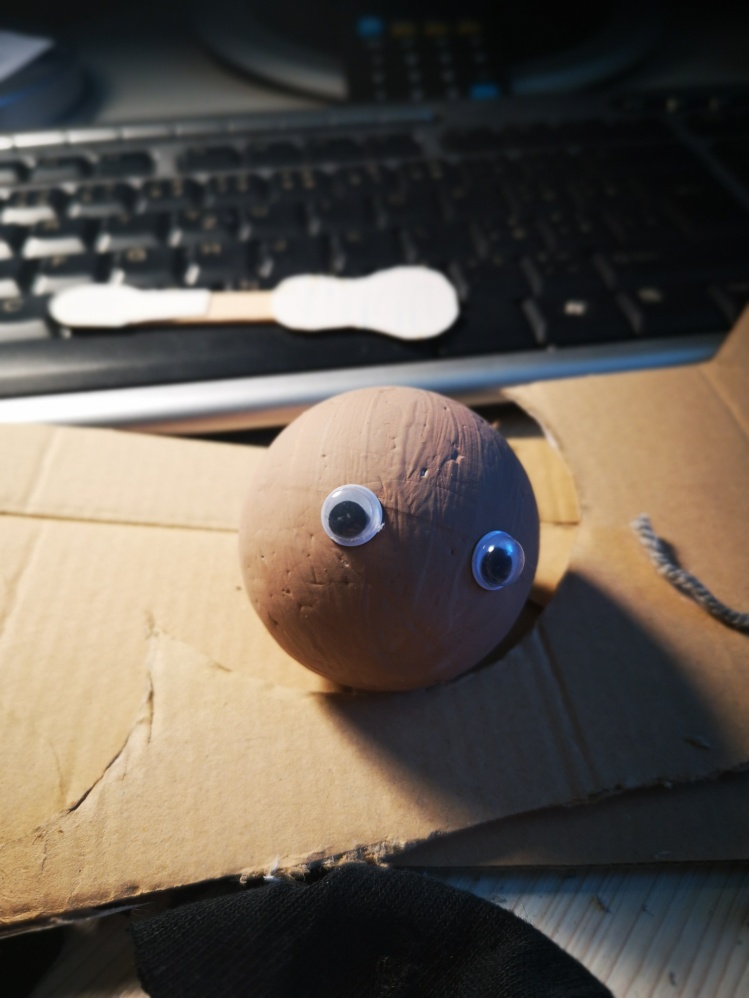 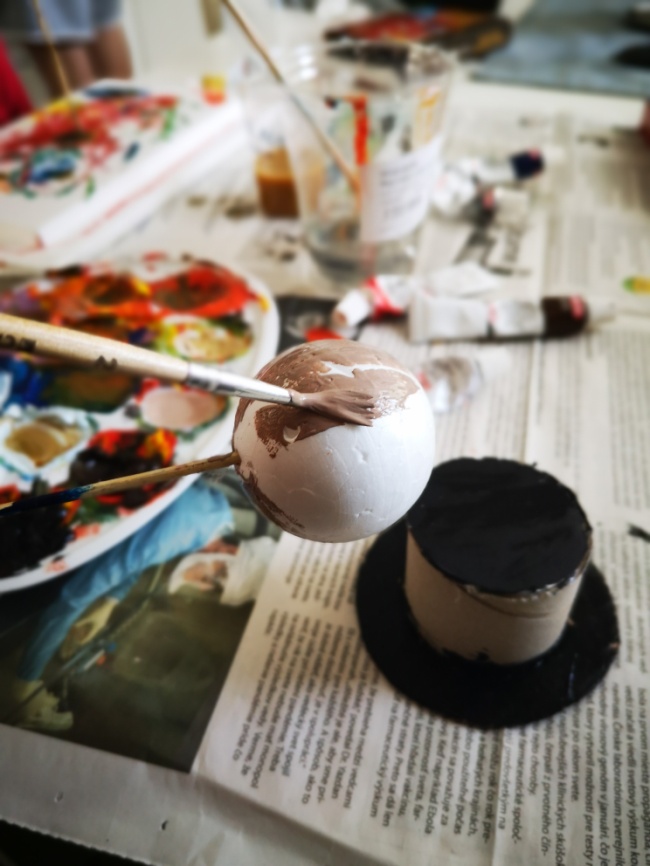 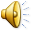 Zatiaľ máme vyrobené:
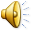 Ako vyrobiť vlasy
Vyberieme si vlnu ľubovoľnej farby.
Vlnu namotáme na obdĺžnikový kartón.
Zviažeme, prestrihneme a nalepíme na hlavu.
Na vlasy
nalepíme
klobúk
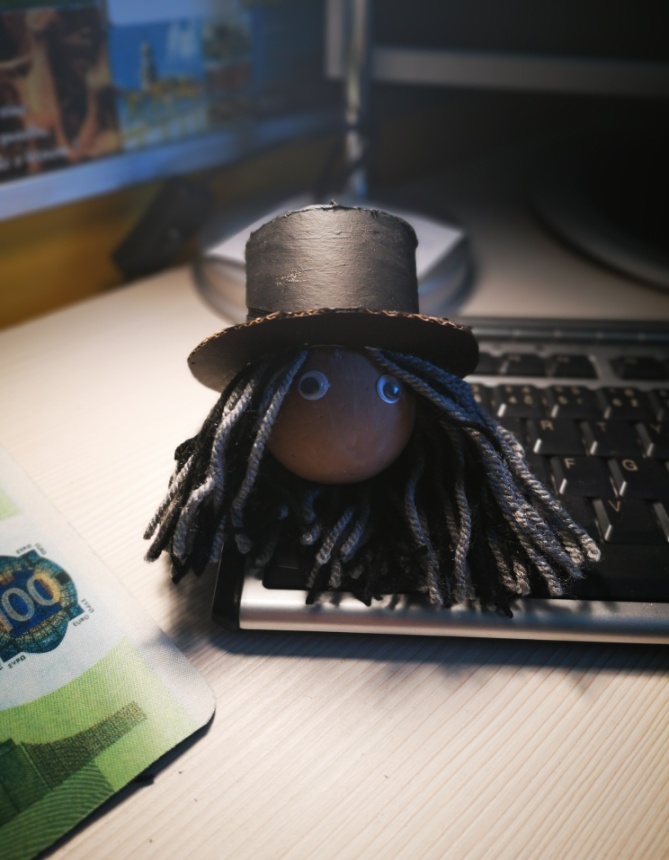 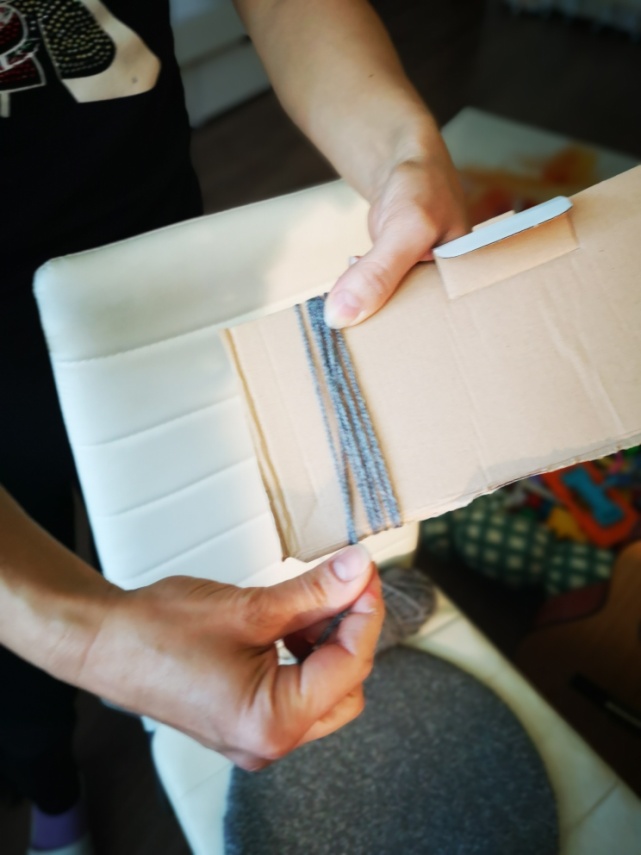 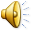 Ako vyrobiť nos a ústa
Nos a ústa namaľujeme s fixkou.
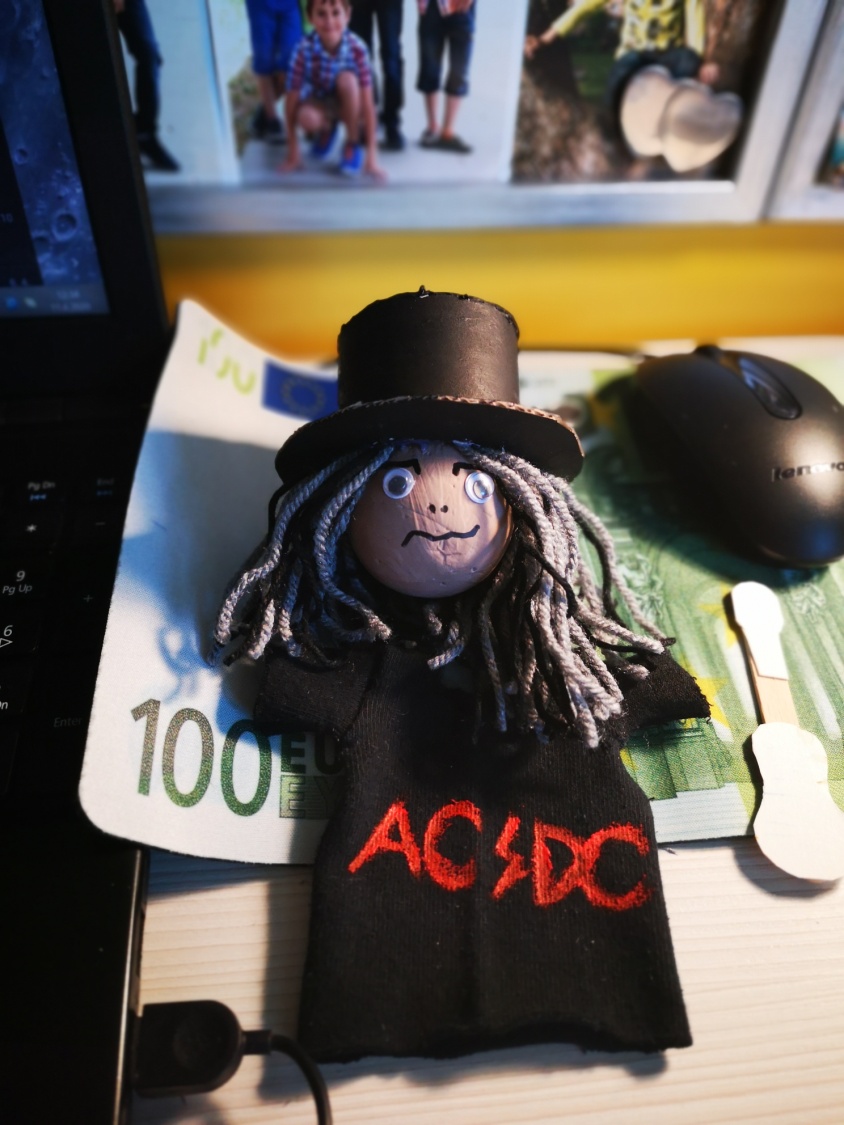 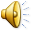 Ako vyrobiť riflovú vestu
Zoberieme si kúsok ryfloviny a podľa trička vyrobíme ryflovú vestu.
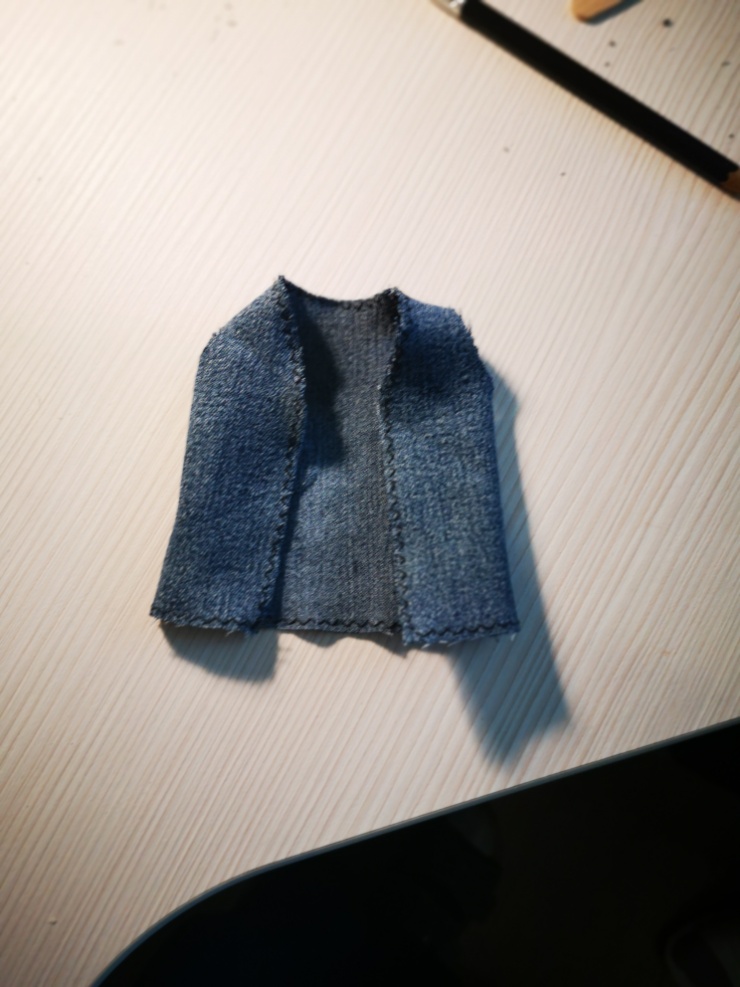 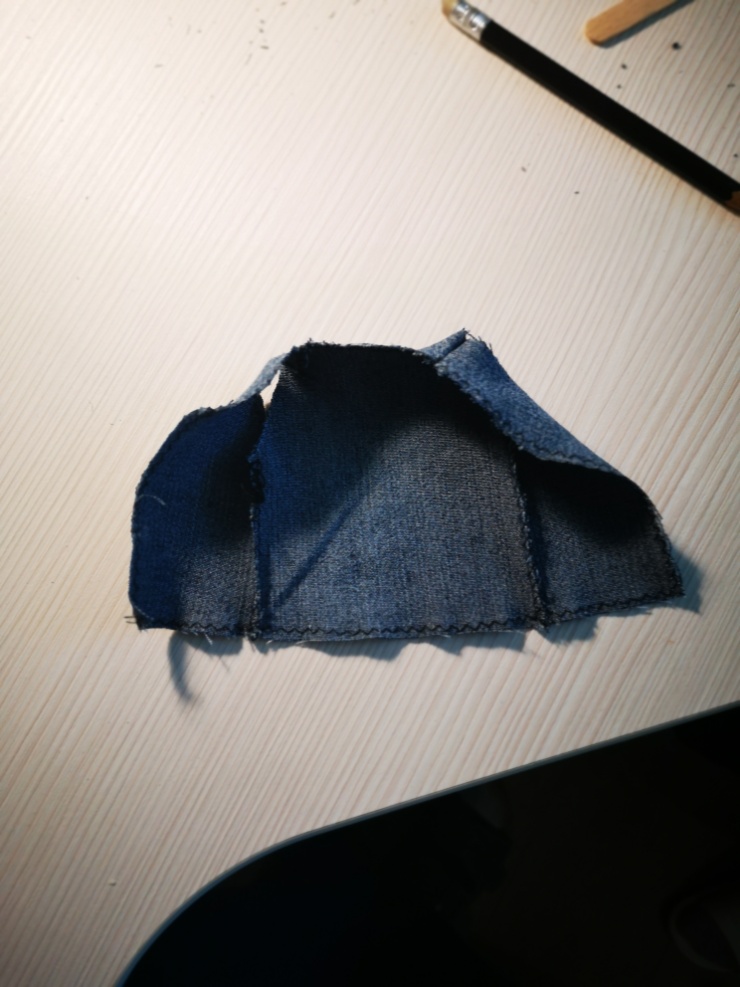 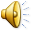 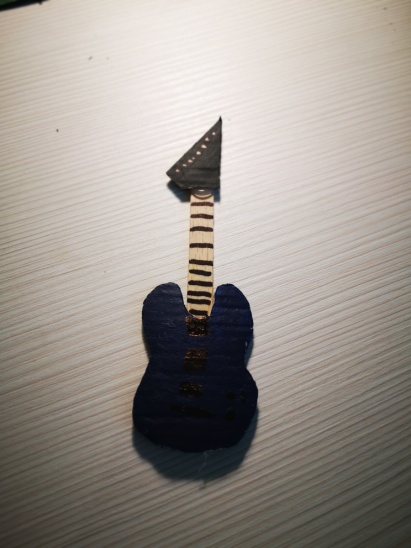 Ako vyrobiť gitaru
Na kartón si načrtneme výzor gitary    
Vystrihneme, a následne namaľujeme.
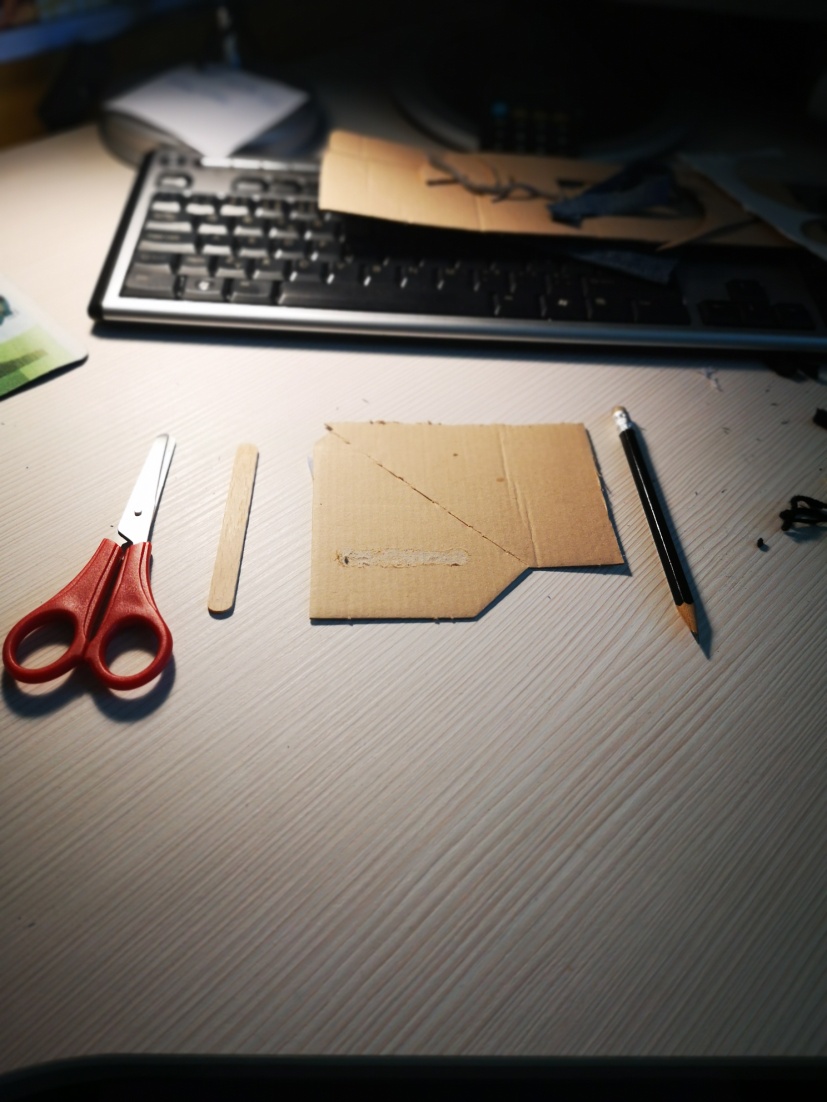 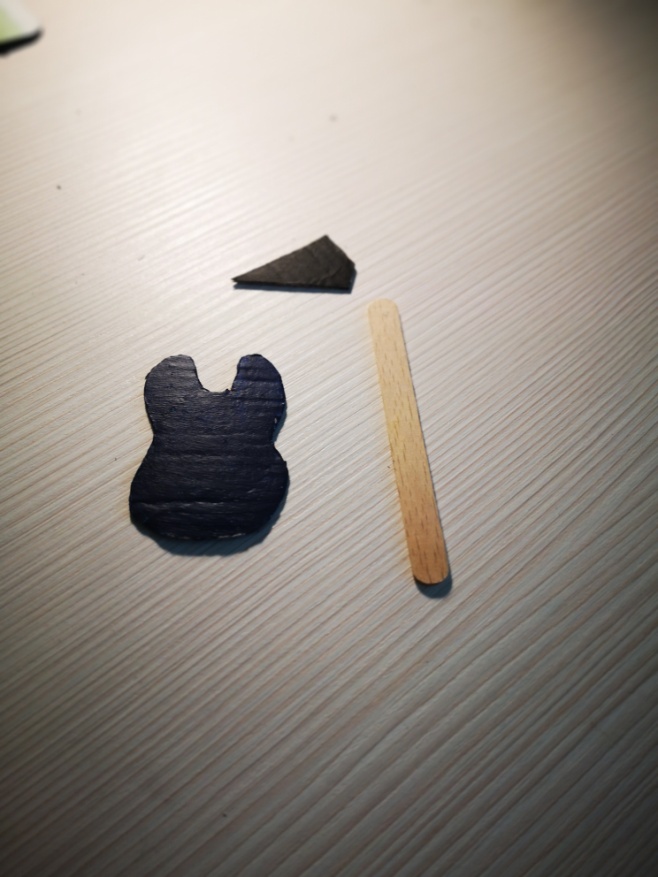 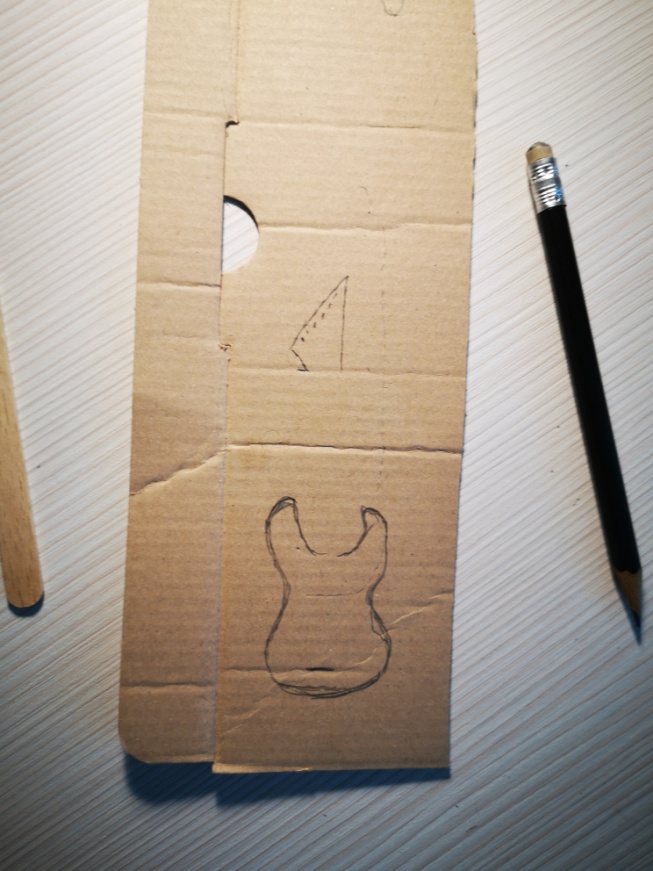 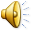 Ako si vyrobiť pás na gitaru
Zo šnúrky od topánok si vymeriame vzdialenosť od konca tela gitary okolo krku až k zadnej časti.
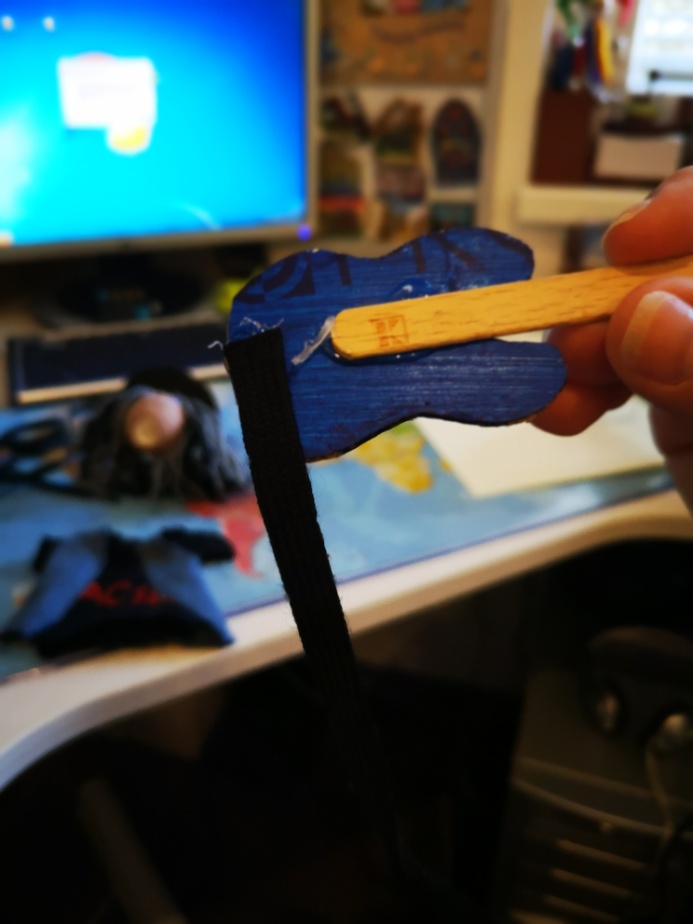 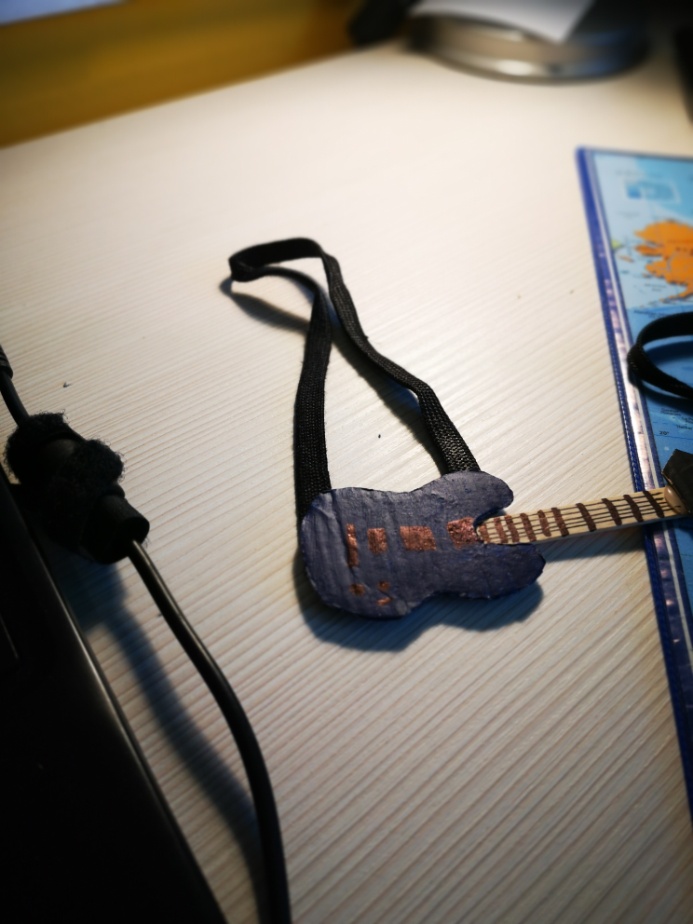 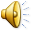 Ako si vyrobiť telo maňušky
Na vrch ponožky urobíme dieru. S látky ušijeme ruky a naplníme ich vatou. Telo oblečieme.
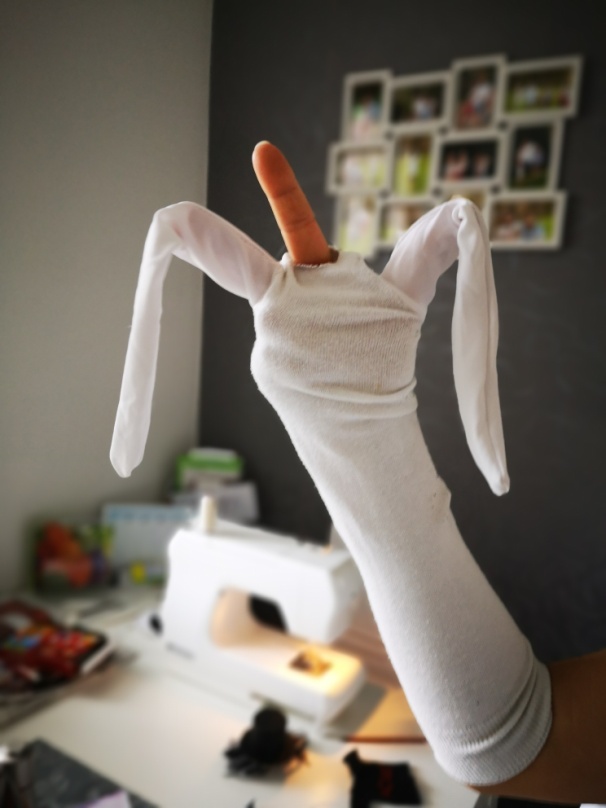 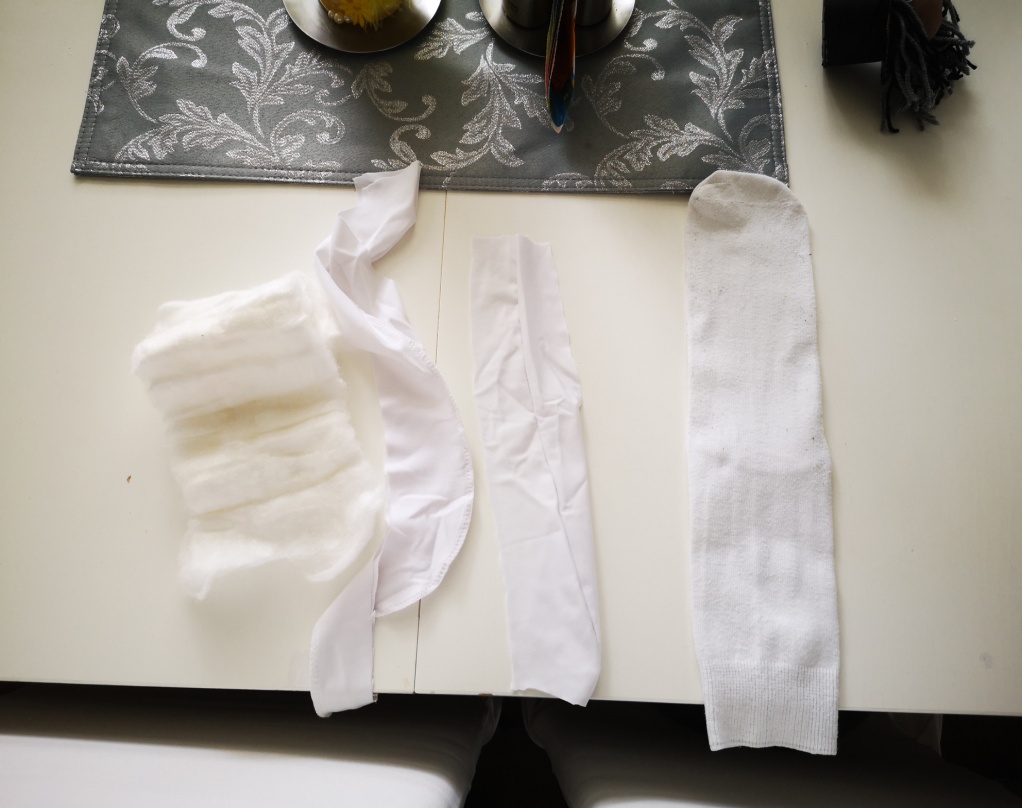 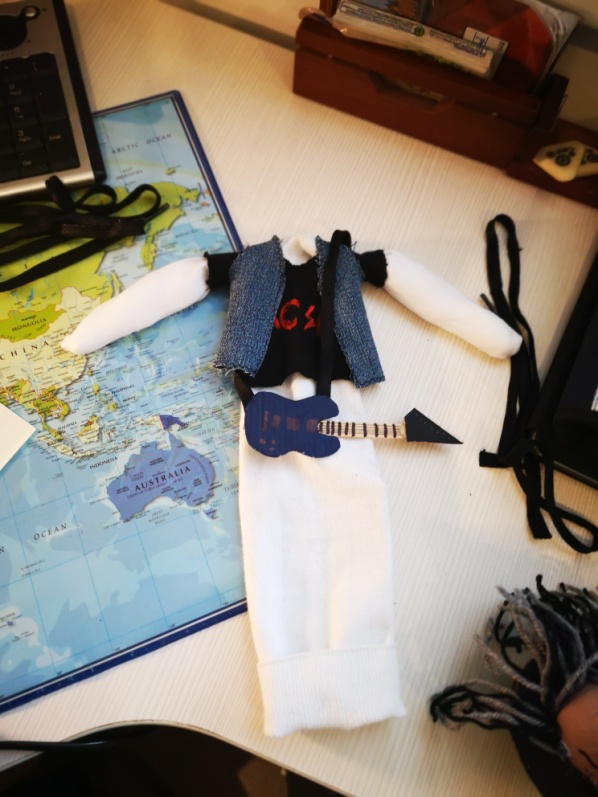 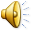 Finále
Do diery v polystyrénovej hlave dáme kúsok z plastovej rolky. 
Pripevníme k telu.
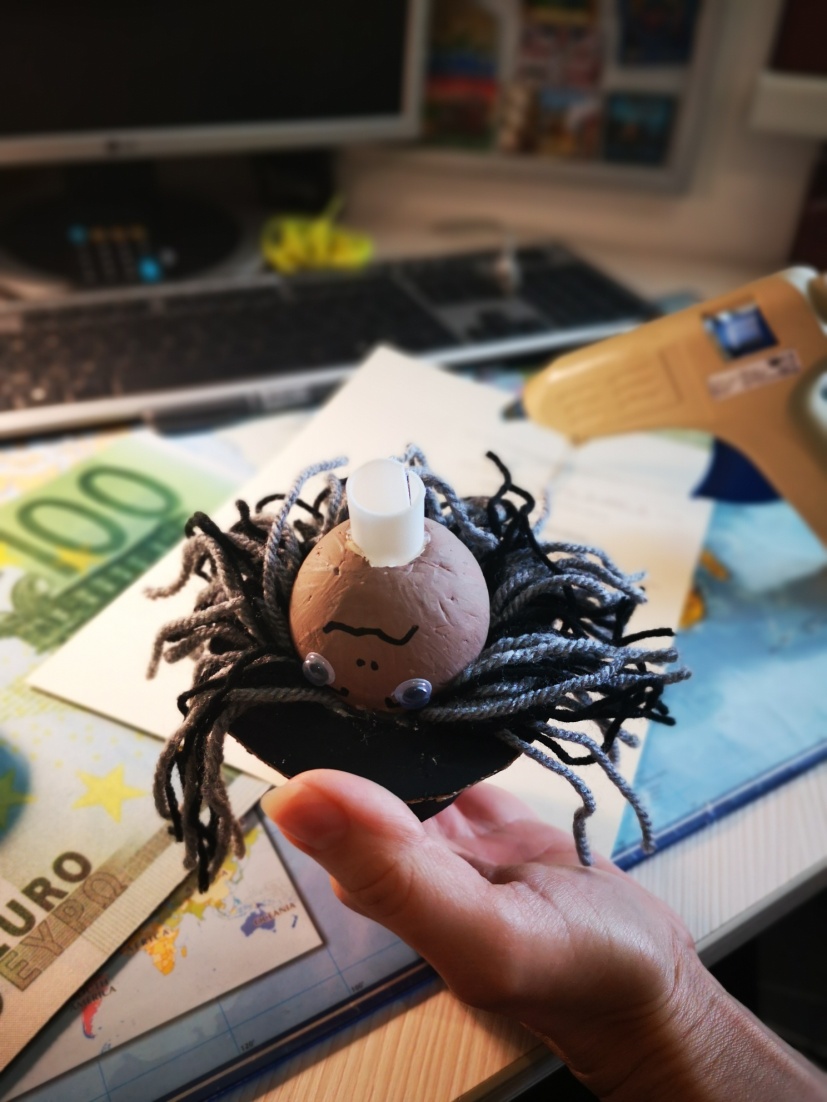 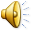 Čo sme vytvorili
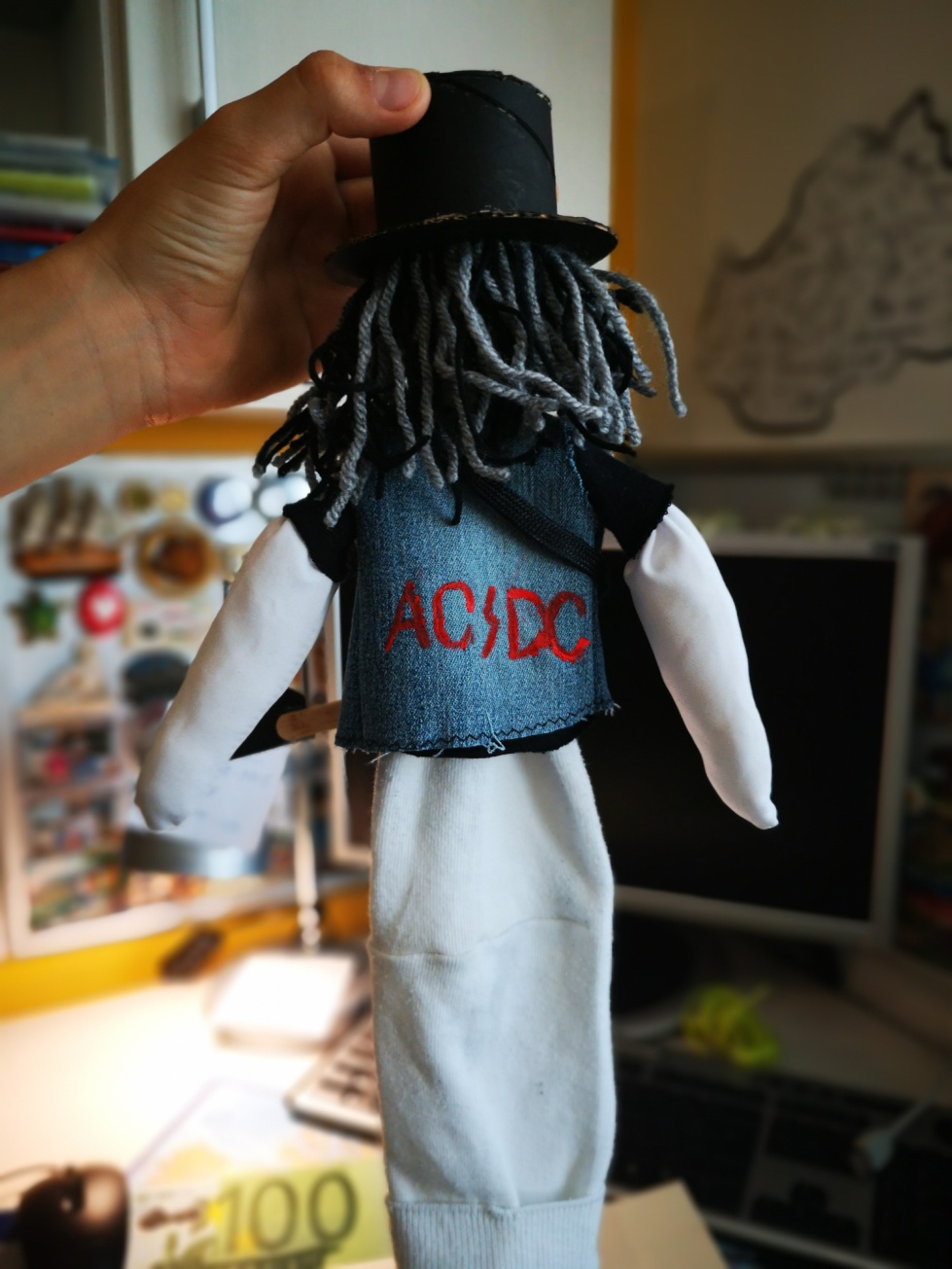 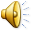 Ďakujem za pozornosť
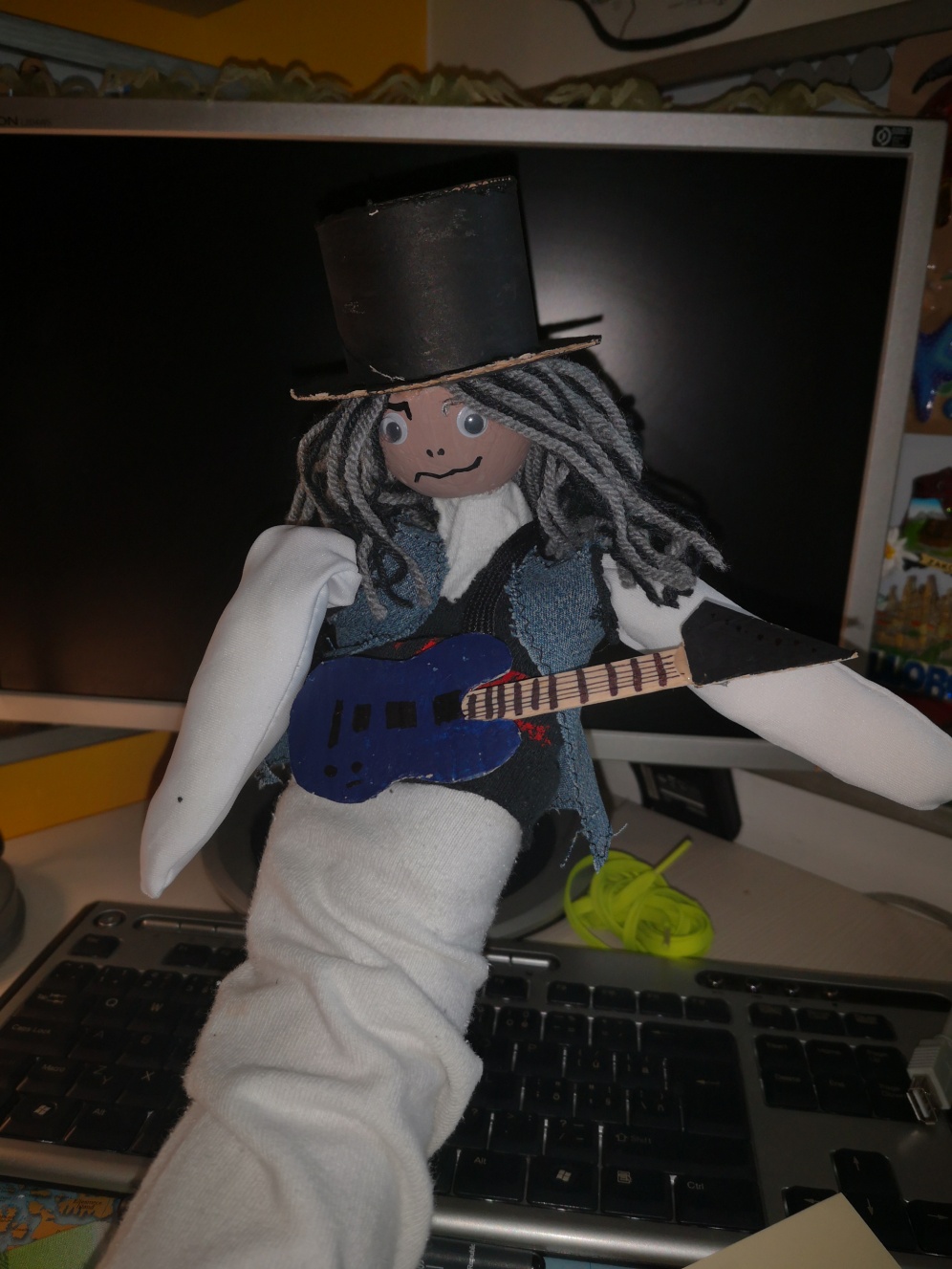 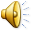